সকলকে শুভেচ্ছা
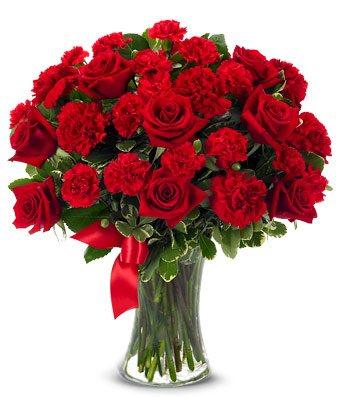 শিক্ষক পরিচিতি
ইমদাদুল হক
সহকারি শিক্ষক
জি কে পাইলট উচ্চ বিদ্যালয়
শেরপুর টাউন, শেরপুর
যোগাযোগ – ০১৭১২-৮৯৬৯০৫
emdadshanon@gmail.com
পাঠ পরিচিতি
শ্রেণি – ৮ম
বিষয় – বিজ্ঞান
অধ্যায় – নবম
অধ্যায়ের নাম – বর্তনী ও চলবিদ্যুৎ
পাঠ – ৬ - ৮
সময় – ৫০ মিনিট
তারিখ – ২১/০৪/২০১৯
নিচের চিত্রে তোমরা কী দেখতে পাচ্ছ?
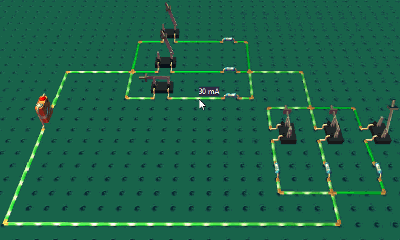 তড়িৎ বর্তনী
শিখনফল
এই পাঠ শেষে শিক্ষার্থীরা ---
১। তড়িৎ বর্তনী কী তা বলতে পারবে।
২। শ্রেণি ও সমান্তরাল বর্তনী কী তা বলতে পারবে। 
৩। শ্রেণি ও সমান্তরাল বর্তনীতে তড়িৎ প্রবাহ ব্যাখ্যা করতে পারবে।
তড়িৎ বর্তনী কী?
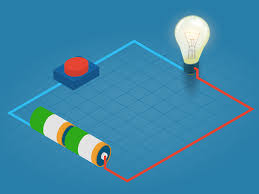 তড়িৎ প্রবাহ চলার সম্পূর্ণ পথকেই তড়িৎ বর্তনী বলা হয়।
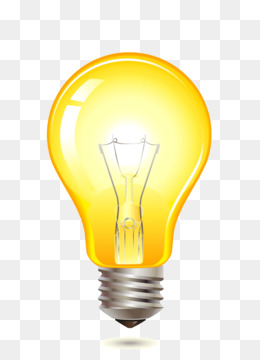 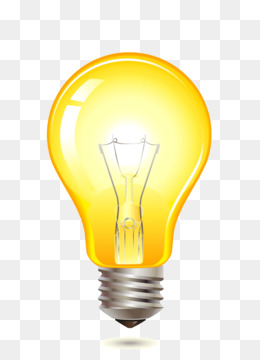 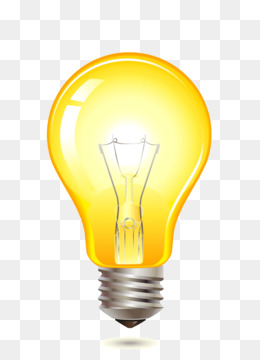 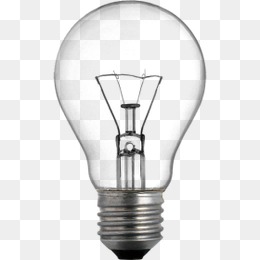 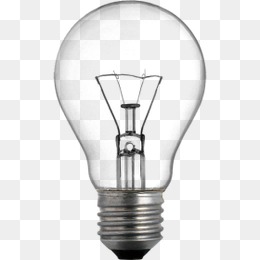 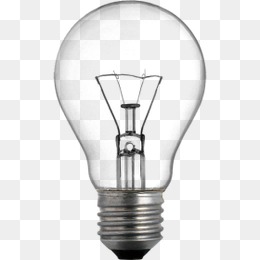 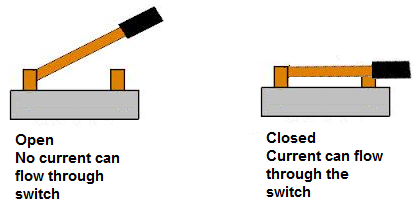 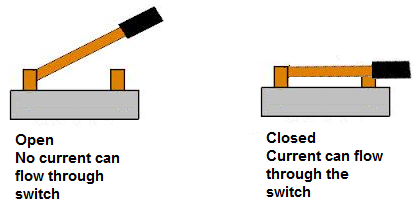 শ্রেণি বর্তনী
e
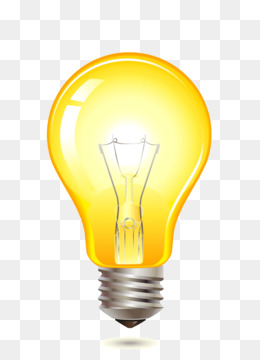 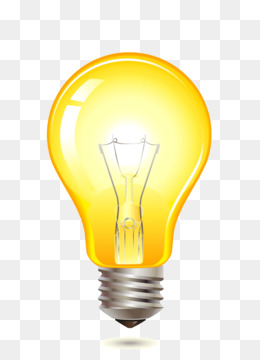 শ্রেণিতে যেকোন একটি বাতি ফিউজ হলে কী ঘটবে?
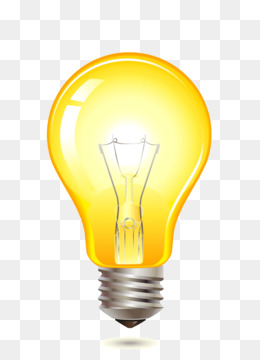 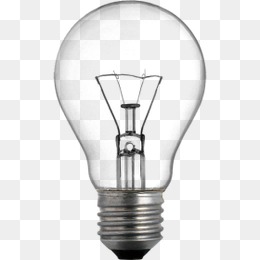 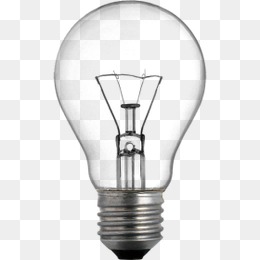 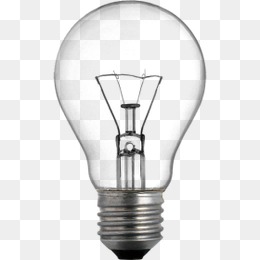 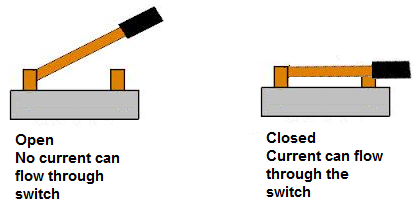 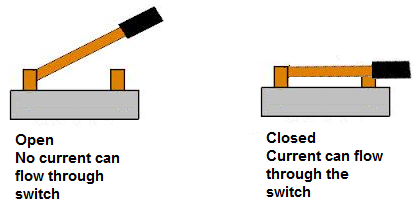 শ্রেণি বর্তনী
e
V
V
V
সমান্তরালে যেকোন একটি বাতি ফিউজ হলে কী ঘটবে?
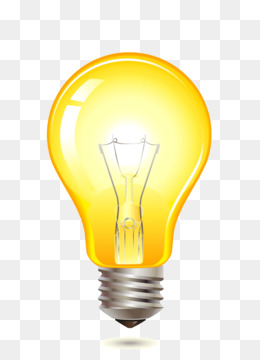 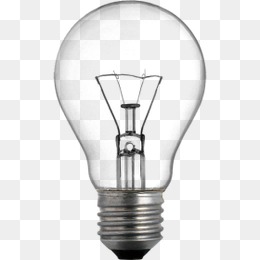 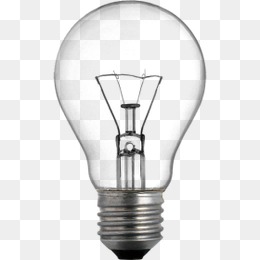 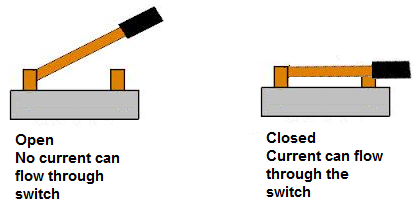 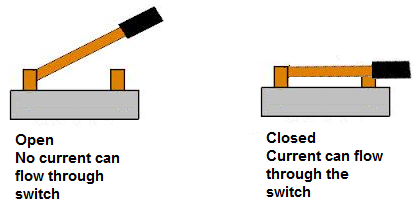 সমান্তরাল বর্তনী
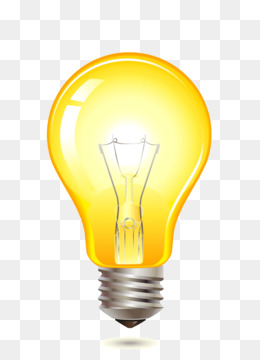 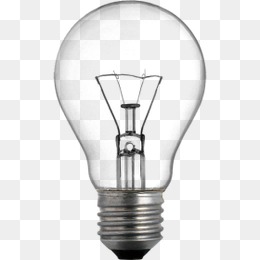 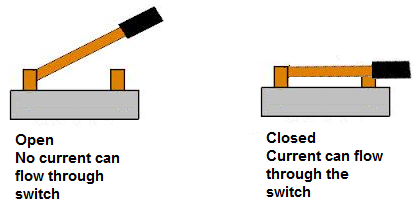 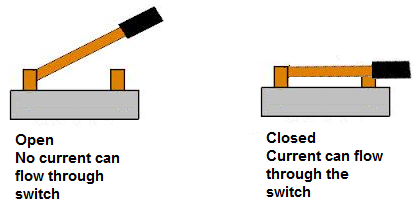 e
e
০৬ মিনিট
একক কাজ
শ্রেণি ও সমান্তরাল বর্তনীর প্রবাহ চিত্র আঁক
দলগত কাজ
১০ মিনিট
কোন কোন ক্ষেত্রে আমরা শ্রেণি বর্তনী ব্যবহার করি তার একটা তালিকা তৈরি কর।
দল - ক
কোন কোন ক্ষেত্রে আমরা সমান্তরাল বর্তনী ব্যবহার করি তার একটা তালিকা তৈরি কর।
দল - খ
মূল্যায়ন
১। বর্তনী কী?
২। শ্রেণি বর্তনী কাকে বলে?
৩। সমান্তরাল বর্তনী কাকে বলে?
বাড়ির কাজ
বাসা-বাড়িতে শ্রেণি বর্তনী ও বিয়ে বাড়ির আলোকসজ্জায় সমান্তরাল বর্তনী ব্যবহার করলে কী কী সমস্যা হবে বলে তুমি মনে কর।
সকলকে ধন্যবাদ
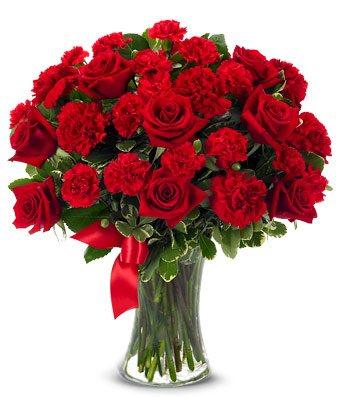